Doc. MUDr. Tomáš Grus, PhDII. Chirurgická klinika VFN Praha
Zimní semestr 
2. října 2020
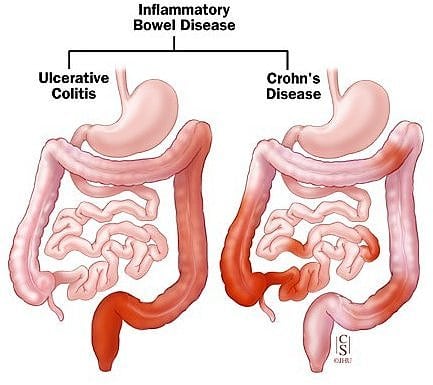 Idiopatické střevní záněty
Inflammatory bowel disease (IBD)
chronicky relabující zánětlivé onemocnění 
(celoživotní onemocnění)
nejasné etiologie 
cave ! Onemocnění není omezeno pouze na střevo – je to systémové onemocnění 
 (může být postižen jakýkoliv orgán)
Morbus Crohn
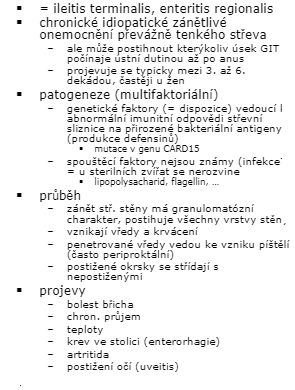 Rizikové faktory zhoršující prognózu
Tíže první ataky
Extenze postižení
Stav po prvním roce léčby
Časný relaps
Extraintestinální projevy
Relaps při imunomodulační léčbě
Pomalá odpověď na kortikoterapii
Hladina CRP
Frekvence relapsů
Kouření, HAK
Věk
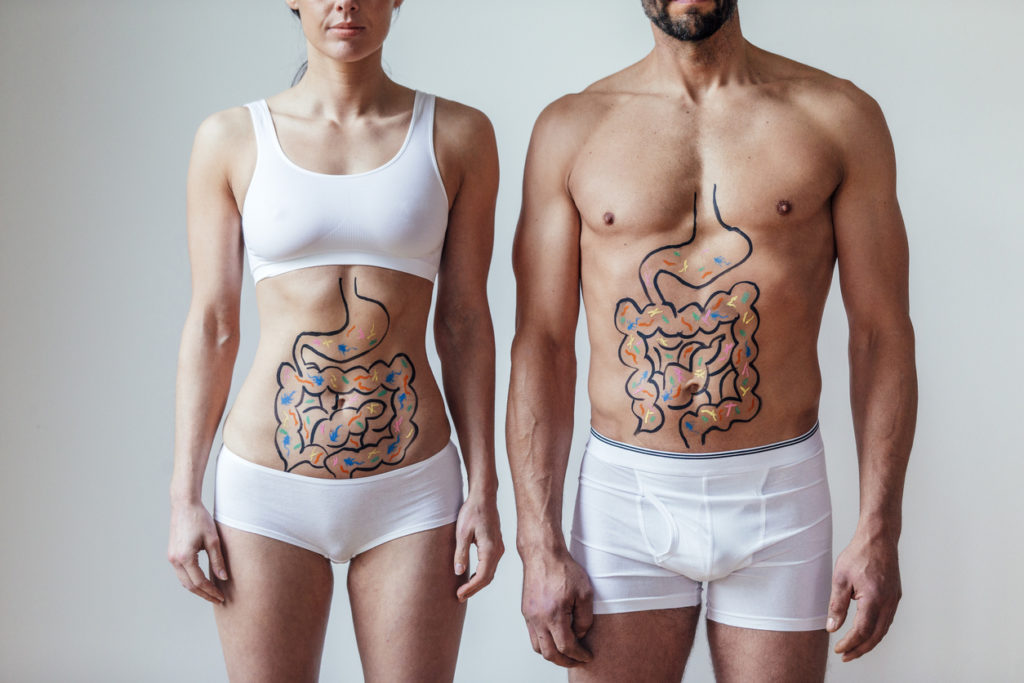 Fistuly (enterocutánní a enterocolické)
Extraintestinální komplikace
Muskuloskeletární komplikace
  •osteoporosa, osteomalacie,  
      osteonekrosa                                                   
  •bakteriální infekce při imunosupresi

   Kožní komplikace
  •acrodermatitis enteropatica   
        (deficience Zn)
  •Polékové alergické exantémy
  •komplikace steroidní léčby

 Oční komplikace
  •deficience vit A (šeroslepost, keratopatie)
Hepatobiliární komplikace
cholelithiasa
steatosa jater

   Pankreatické komplikace
léky indukovaná pankreatitida
biliární pankreatitida

   Hyperkoagulační stavy
trombosy, tromboembolismus
Extraintestinální komplikace
Renální komplikace
     •nefrolithiasa
     •akutní intersticiální nefritida
     •léky indukovaná renální insuficience

Pulmonální komplikace
     •léky indukovaná pneumonitida, fibrosa
     •oportunní infekce

Neurologické komplikace
     •periferní neuropatie (deficience B12)
    •léky navozená polyneuropatie (metronidazol)
[Speaker Notes: https://armandoh.org/disease/inflammatory-bowel-disease/]
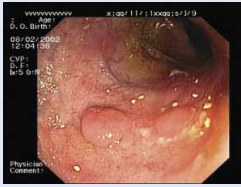 Neoplastický potenciál
DALM (ALM)- dysplázie nabývají makroskopického vzhledu polypu
Rizikové faktory: trvání choroby, medikace, rozsah choroby, PSC
Proximální KRCA -76 % !!!! 
Riziko synchronního karcinomu !!!!
Distální KRCA -20 %
Vliv toxických žlučových kyselin                     
Chemoprevence –5ASA
Diagnostika
gastroskopie
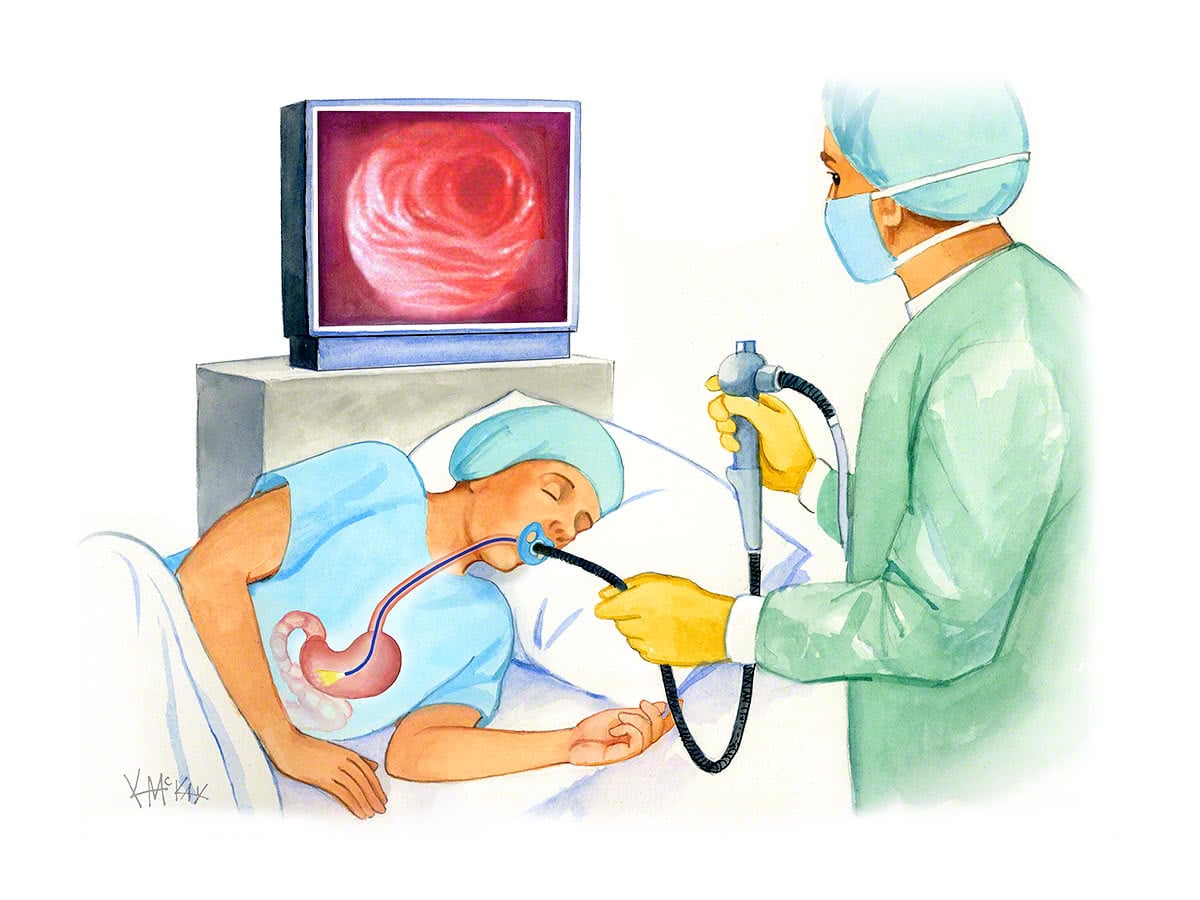 koloskopie
Úloha biopsie
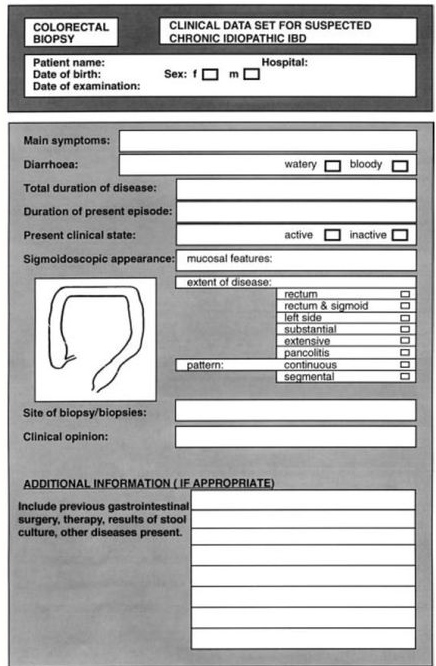 Přítomnost „kolitídy“
Dif. Dg. IBD od jiných onemocnění
Ulcerózní kolitida versus Crohn
Aktivita onemocnění
Přítomnost dysplasie
Etážový odběr- rozsah onemocnění     
Odpověď na terapii
Histologické změny i v endoskopicky 
  normální sliznici
Histologie může potvrdit CN ale nemůže jí vyloučit
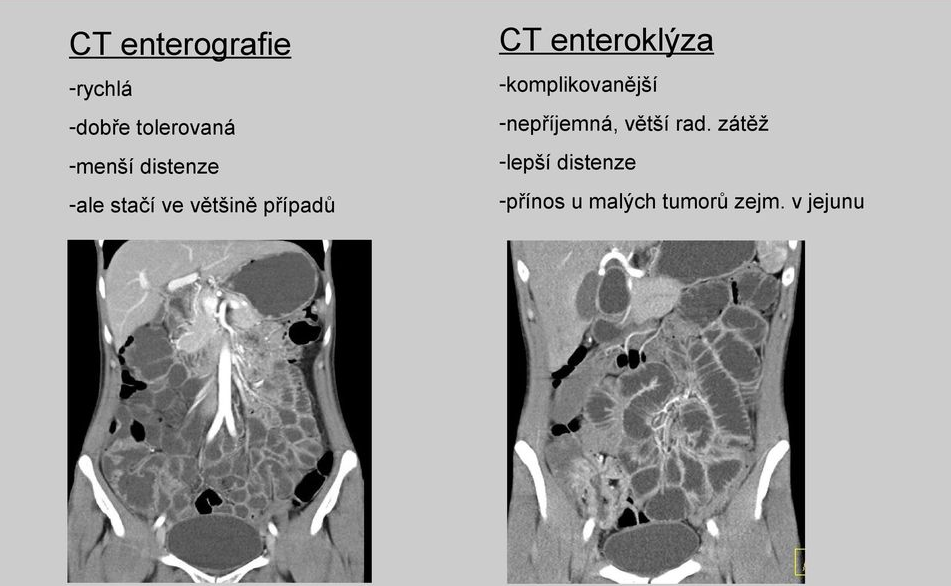 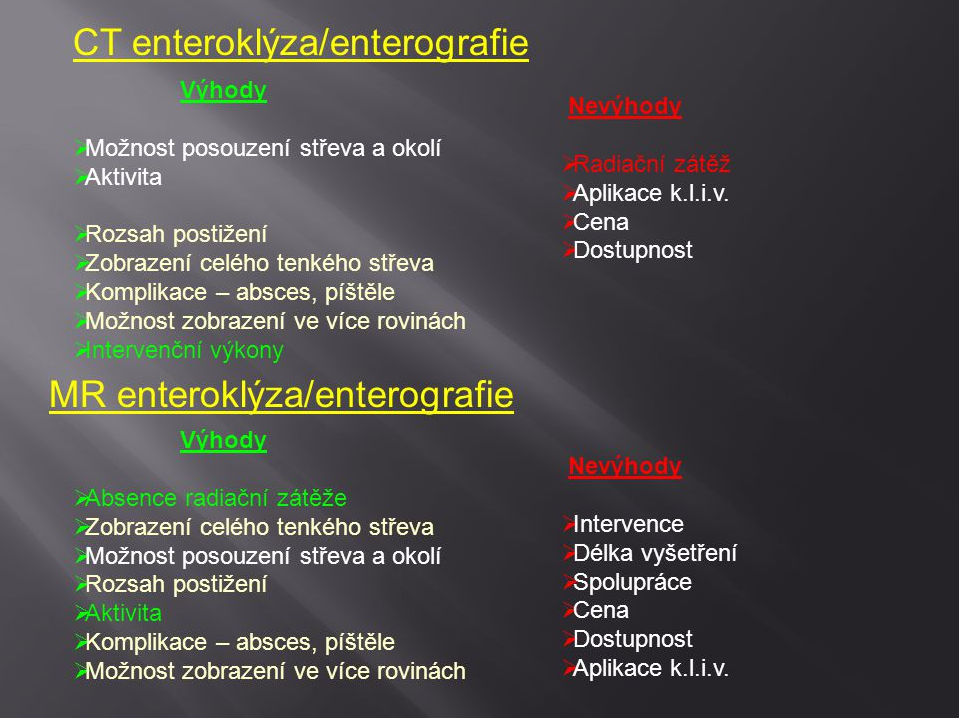 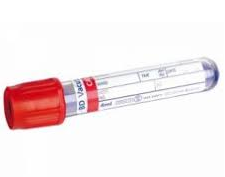 Imunologické vyšetření
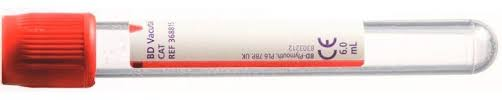 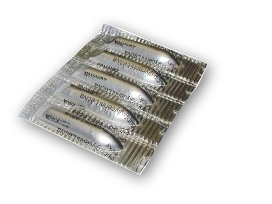 Taktika medikamentózní terapie
CN -volba medikamentózní terapie závisí nejen na rozsahu a aktivitě, ale také na lokalizaci choroby (CN proximální části, CN oblasti ileocékální, CN tlustého střeva, CN v oblasti ano -rekto -perineální) 
CN postihující extenzivně tenké střevo a stavy po resekci tenkého nebo tlustého střeva – Pentasa
CNterminálního ilea- Pentasa, Salofalk, Salozinal
Crohnova kolitida stejně jako UC-s lehkou nebo středně těžkou atakou
výběr široký –(neopomíjet Sulfasalazin)
(nejvyšší koncentrace účinné látky v tlustém střevě)
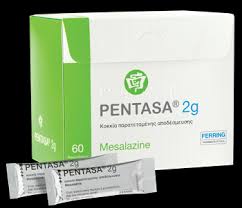 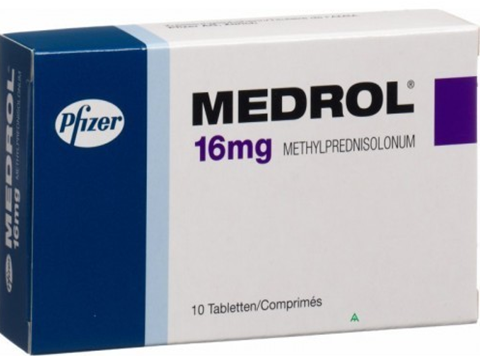 Kortikoterapie u IBD
systémové glukokortikoidy nemají pozitivní vliv na prevenci relapsů ISZ
nežádoucí účinky, limitující faktor pro jejich použití
podávat pouze po dobu nezbytnou pro potlačení aktivity zánětu
u kortikodependentních pacientů, zejména u CN, snížit systémový klukokortikoidy na tzv. bezpečnou dávku (i při dlouhodobé aplikaci jsou vedlejší účinky minimální) = 7,5 mg prednizonu / den  při hmotnosti 70 kg
tímto postupem neřešíme otázku dalšího vývoje nemoci

signál pro změnu léčebné strategie
Terapie imunosupresivy
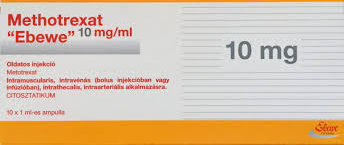 Dlouhodobá „stabilizační“ terapie
Azathioprin, Metotrexat                                          
6-merkaptopurinMycofenolát
6-thioguanin
Indikace k terapii imunosupresivy: vleklá aktivita nemoci, kortikodependence, kortikorezistence,recidivující mimostřevní projevy nemoci,extraintestinální lokalizace nemoci,fistulující CN (BT),profylaxe recidivy CN (BT)
Chirurgická léčba
Chirurgie je důležitou součástí managementu léčby Crohnovy choroby
Až  70–90 % pacientů si v některé fázi léčby vyžádá chirurgickou intervenci.
U pacientů s ileocékálním postižením je pravděpodobnost chirurgického výkonu 75% po 5 letech od vzniku potíží a až 90% po 10 letech
U postižení tenké kličky je procento operovaných pacientů nižší: 50 % po 5 letech a 70 % po 10 letech
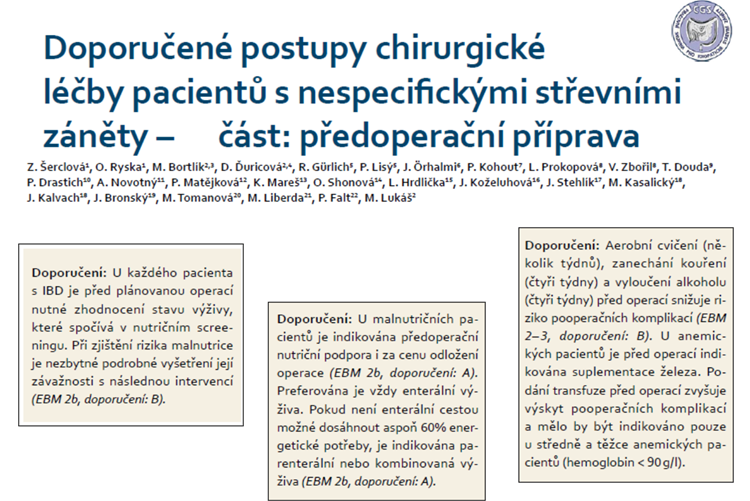 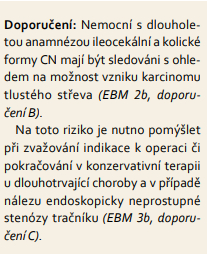 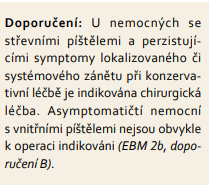 Elektivní indikace k operaci u CN
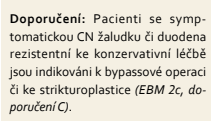 Speciální situace dle lokalizace CN
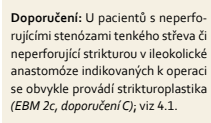 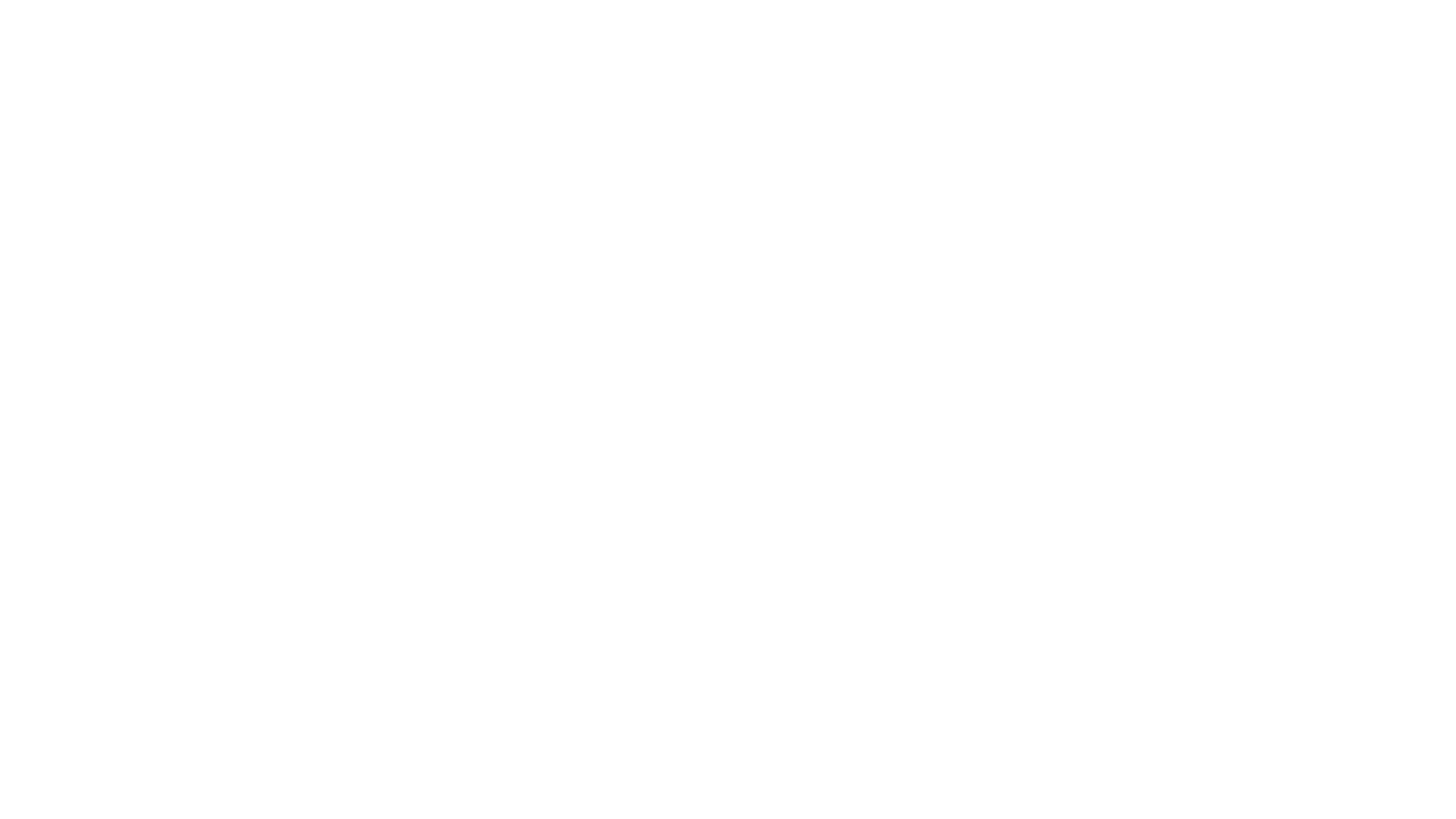 vznik život ohrožujících komplikací: 
    1) perforace tlustého střeva - vyžaduje kolektomii,(tato komplikace je vzácná)
    2) život ohrožující gastrointestinální krvácení – vyskytuje se u malého procenta
   3) toxické megakolon - celková nebo segmentová neobstrukční dilatace tlustého střeva  plus systémová toxicita 
   4) akutní fulminantní kolitida- víc jak 10 stolic/den, nepřetržité krvácení, bolesti břicha, distenze, selhání medikamentózní terapie (včetně glukokortikoidů a biologické léčby)
Urgentní chirurgický zákrok
Laparoskopie vs otevřená chirurgie
výhody v pooperačním období u pacientů operovaných laparoskopicky: dřívější obnovení peristaltiky, kratší hospitalizaci a nižší pooperační morbiditu, kosmetický efekt, nižší riziko rozsáhlých srůstů a nižší riziko incizionálních hernií
z dlouhodobého hlediska není rozdíl v rekurenci Crohnovy choroby vyžadující následnou intervenci
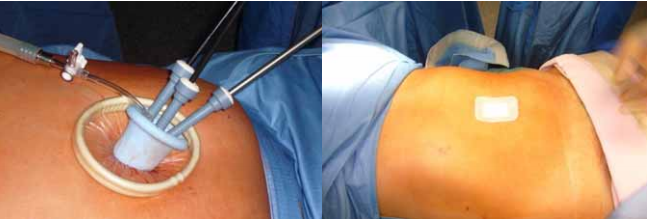 Proktokolekomie - laporoskopicky
proktokolektome „otevřená“ technika
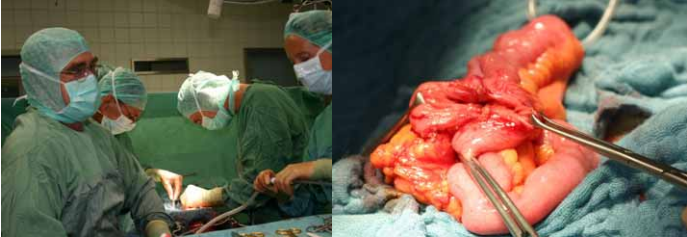 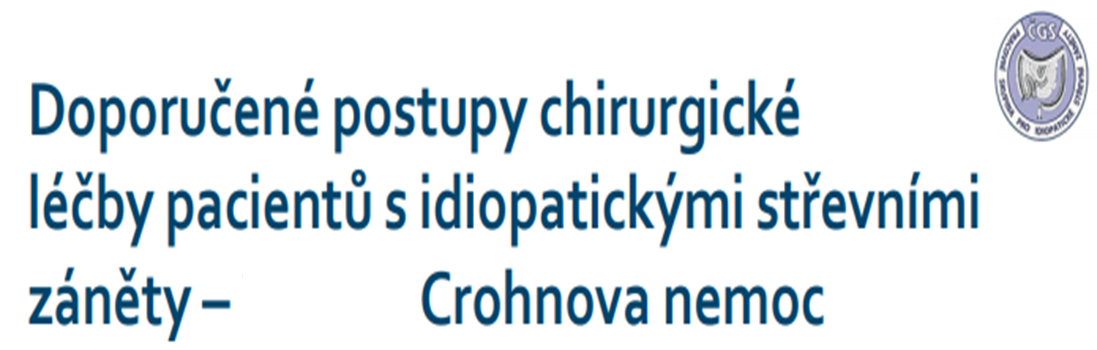 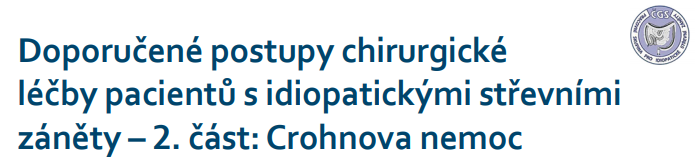 stomie
subtotální kolektomie s terminální ileostomii
Preferovaná side-to-side anastomóza (široká)
Hranice resekce tenkého střeva by neměla přesahovat makroskopickou hranici – střevo šetřící technika
Preferuje se laparoskopická technika: 
                - nižší morbidita - 8% vs 16%
                - časnější rekonvalescence
                - nižší výskyt pooperačního ileózního stavu
                - nižší výskyt kýl v jizvě
                - kosmetický efekt
subtotální kolektomie s terminální ileostomii
Střevo šetřící alternativa resekce
Stenózující forma CN tenkého střeva ( ne tlustého střeva)
rozšíření střevního průsvitu)
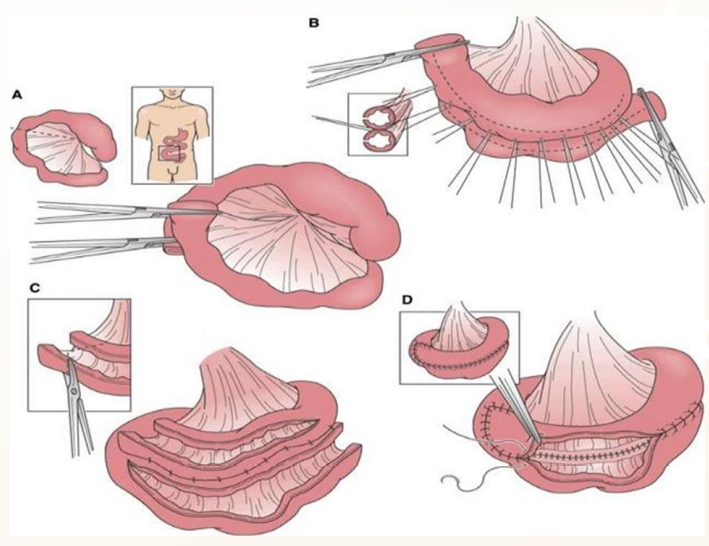 Strikturoplastika
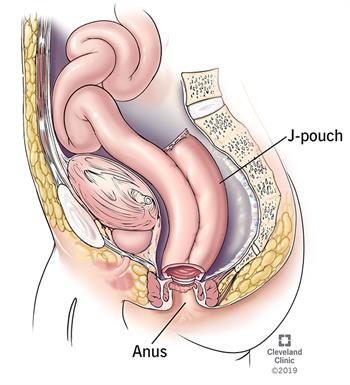 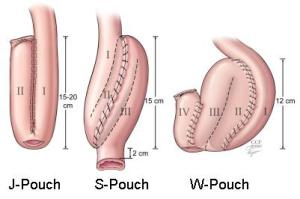 Kontroverzní je obnovení kontinuity proktektomií s vytvořením ileoanálního J pouche – IPAA (ileal pouch­-anal anastomosis)
- selhání pouche až v 50 %
- při následném odstranění pouche je resekována velká část ilea, což může vyústit v syndrom krátkého střeva
Elektivní (plánovaný) chirurgický zákrok
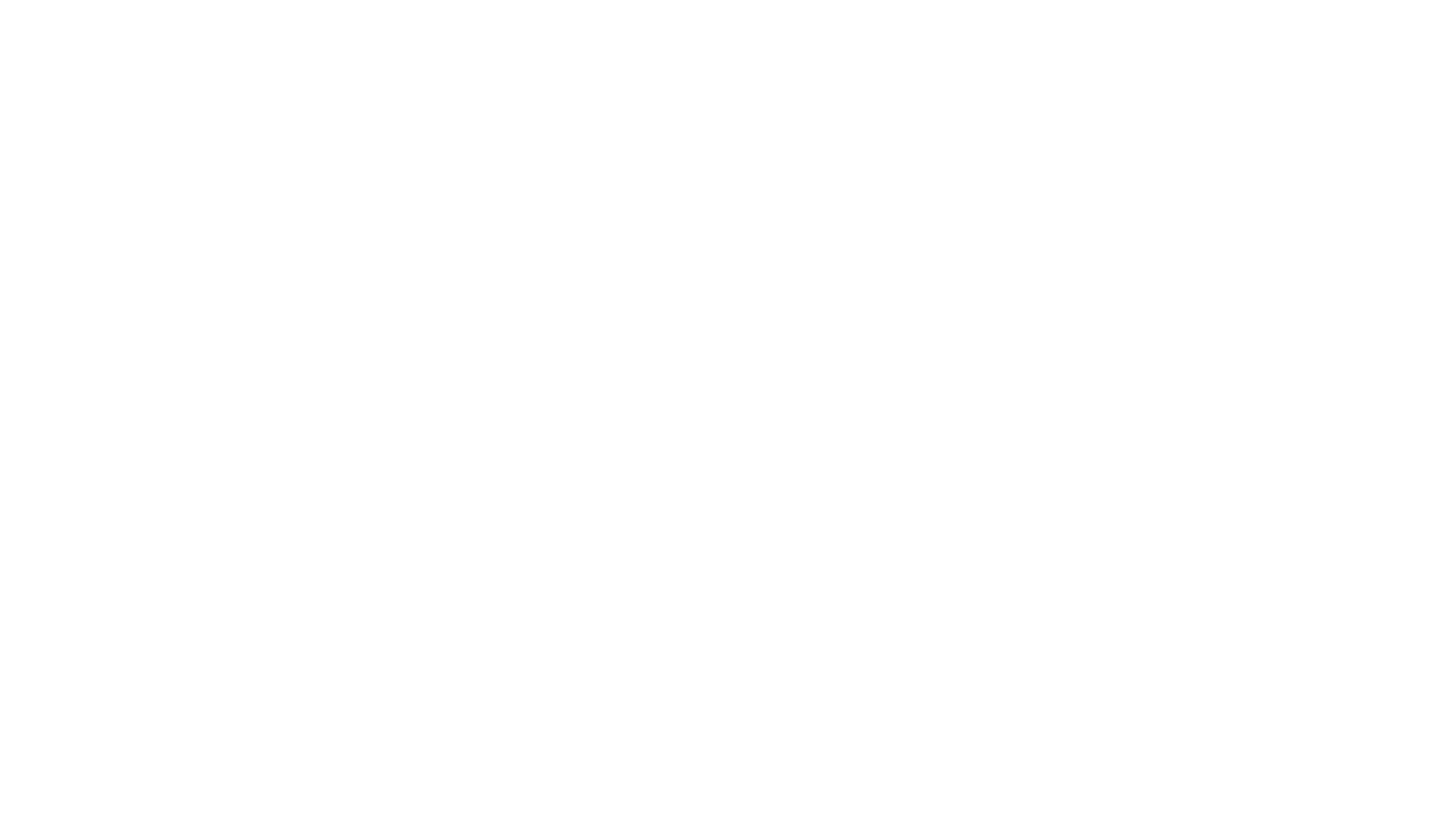 Ileo-Pouch-Anal-Anastomosis = IPAA
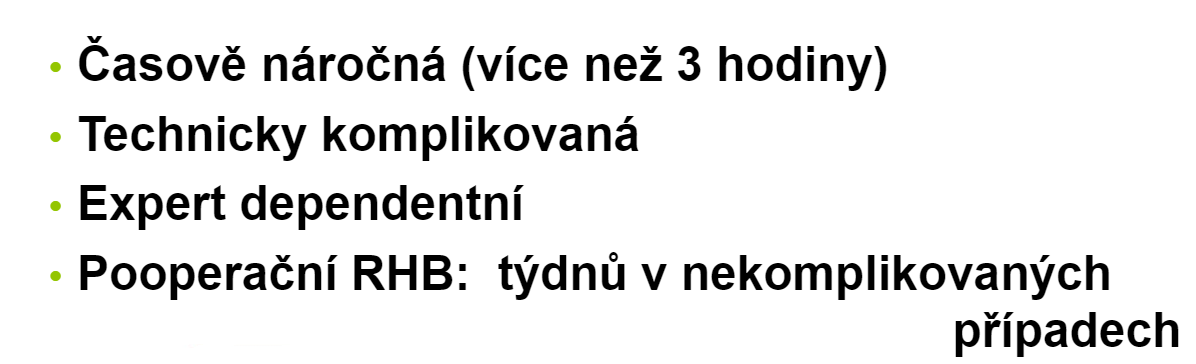 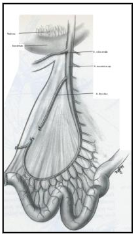 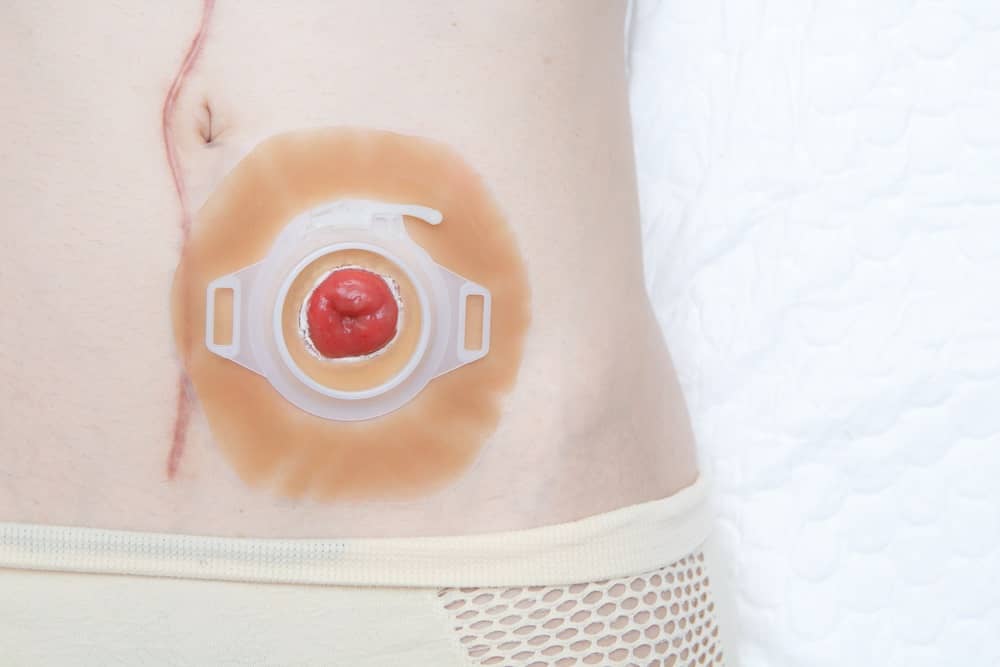 Stomie
Pooperační péče: Na sále nalepí sestra na stomii jednodílný průhledný výstupný sáček bez filtru, který velikostí a tvarem odpovídá typu stomie. Jestliže nepodtéká a drží, může zůstat nalepený až 48 hodin. Přes sáček pravidelně kontrolujeme tvar, velikost, barvu a otok stomie, množství a barvu sekretu.
Následná pooperační péče: Cílem je naučit pacienta soběstačnosti při ošetřování stomie. 
Edukace je individuální a postupná. 
1. Sestra provádí výměnu pomůcek, vysvětluje postup a pacient se pouze dívá. 
2. Pak provádí výměnu pomůcek pacient, sestra mu pomáhá, radí, vysvětluje, opakuje a chválí ho. 
3 V další fázi provádí pacient výměnu pomůcek samostatně, sestra ho kontroluje, pomáhá již jen radou a chválí ho. 
4. V ideálním případě je pacient soběstačný a odchází domů.
Pooperační komplikace
Zaznamenán vyšší výskyt komplikací oproti jiným operacím
Závisí na druhu operace
Dočasná močová inkontinence: Nejde o komplikaci stomie, ale o důsledek operace, který pacienta obtěžuje a stresuje.
Stomie-časné komplikace
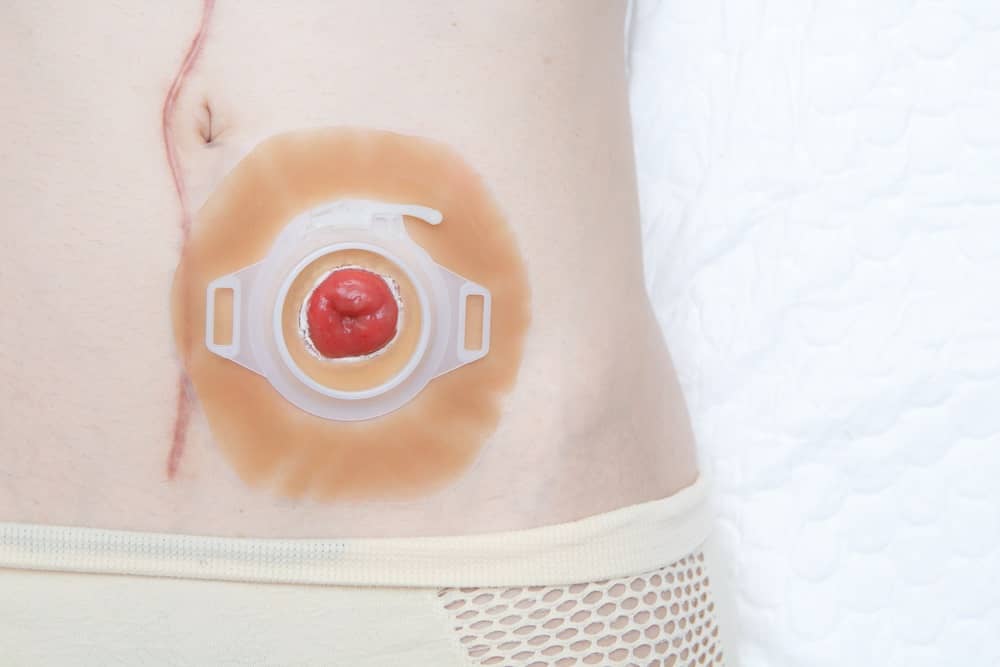 Krvácení: Drobné pooperační krvácení z okraje stomie je normální, ale krvácet může také poraněná céva nebo mechanicky poškozené střevo
Nekróza okraje stomie: Příčinou bývá nedostatečný přítok krve do tkáně, způsobený otokem nebo malým otvorem v kůži. Sledujeme, jestli se stomie se uvolní od kůže a drží na fascii nebo ne, jestli je povleklá,nezapadá do břicha... Stomie se denně kontroluje a sprchuje.
Parastomální absces: Je nutná derivace abscesu. Lepení sáčku na stomii a na drénovaný absces současně je obtížné, proto používáme flexibilní pomůcky s větší lepicí plochou,aby nedocházelo k podtékání obsahu pod podložku, je nutná pravidelná ochrana kůže před iritací.
Otok stomie: Objevuje se vždy po manipulaci se střevem, malý otok spontánně odezní u většího sledujeme vývoj.
Kožní komplikace: Je třeba rozlišit alergickou reakci, kontaktní dermatitidu, iritaci a maceraci. Prvotně musíme řešit příčinu komplikace, tedy vyměnit pomůcky, zabránit podtékání střevního obsahu pod pomůcku. Je vhodné provést alergický test (nalepení hmoty z podložky na předloktí).
Stomie-pozdní komplikace
Prolaps (výhřez) stomie-flexibilní pomůcky s vhodnou velikostí podložky – velká lepicí plocha.  Průměr střeva měříme, když pacient stojí. Otvor sáčku střiháme asi o 5 mm větší, než je průměr střeva.  Stomii lepíme vleže, vleže se částečně nebo zcela reponuje střevo samo. 
Retrakce (vtažení) stomie-Při retrakci dochází k podtékání stolice pod podložku a následně i k iritaci až maceraci okolní kůže.  Sebepéče, zvýšená hygiena.Iritovanou kůži ošetřujeme pomocí ochranných stomických prostředků -vybereme vhodné pomůcky s konvexní podložkou, použijeme přídržný pásek.
Stenóza (zúžení) stomie: Jde o nepoměr mezi průměrem střeva a otvorem v břišní stěně, bývá často kombinovaná s retrakcí. Objevují se bolesti břicha, porucha pasáže, stolice městná před stenózou. Stenóza stomie se dilatuje prstem nebo dilatátorem.
Parastomální kýla: Nejčastější komplikace stomie. Vzniká oslabením břišní stěny a částečným nebo úplným uvolnění fascie od střevní kličky. Okolo stomie se vytvoří vyklenutí, které se postupně zvětšuje. Malou kýlu kompenzujeme břišním pásem.
Píštěle okolo stomie: Píštěl neumožní dostatečné přilnutí pomůcek ke kůži, dochází k podtékání stolice a iritaci kůže pod podložkou
Průjmy
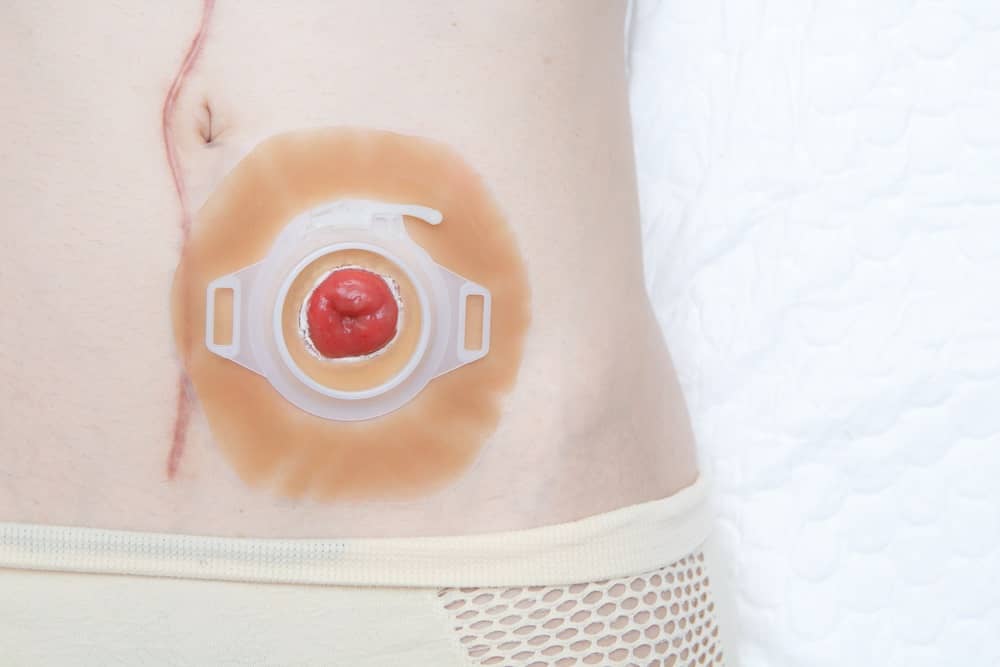 Ošetřovatelská péče stomie
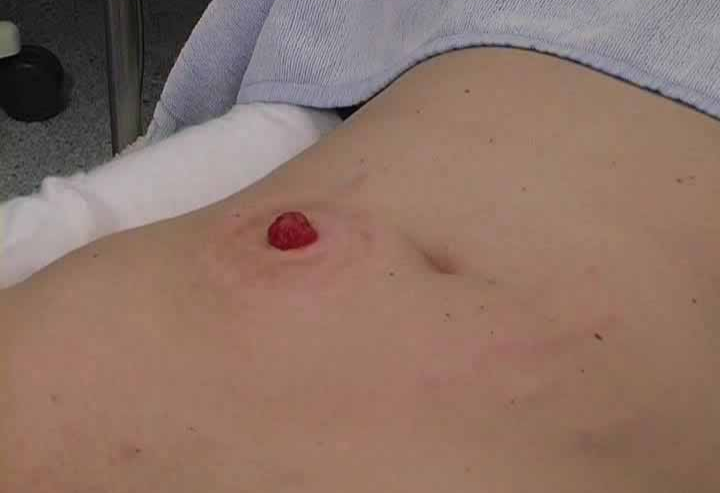 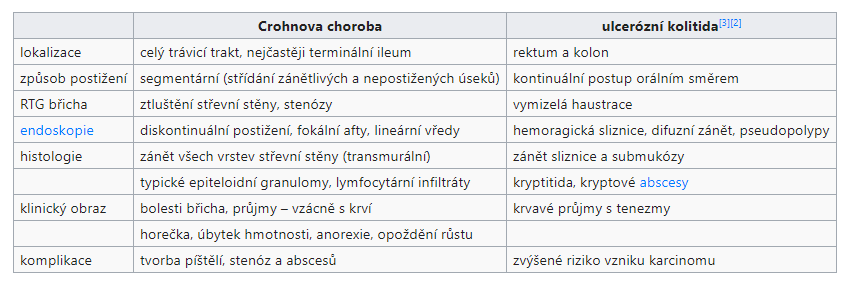 Děkuji za pozornost
Zimní semestr 
2. října 2020